The Investment Assessment Framework
[Speaker Notes: Should be finalised by end 2017, once GPS 2018 has been published]
What’s changed
Effectiveness not used
Rating includes Very High
Urgency
Low Cost / Low Risk
“99” BCR
not used
remove perceived overlap
greater emphasis on business case assessment
assessment before IAF
VH rating on one factor sets the priority regardless of other factor
timeframe required to address the problem
replaces Minor Improvements
< $1m
e.g. Bridge Replacement will be  “PV_EoL”
Stock effluent facilities will have a generic BCR
[Speaker Notes: Business Cases should address the criteria which was included in Effectiveness, namely:
is outcomes focused 
is integrated 
is correctly scoped
is affordable  
is timely
provides confidence
VH Rating: Results Alignment refers to specific government priorities.  Value for VH Cost-Benefit Ration to be confirmed.
Urgency factor required for the Strategic Case Assessment. Provides context for assessment of following BCs.
Low cost/low risk activities allow for stream-lined assessment process, while providing reasonable assurance of VfM.
Not using 99 as it distorts average BCRs. Generic BCR for stock effluent faculties to be confirmed.]
Proposed future state Investment Assessment Framework
Change for 2018-21:
move from a three to two factor assessment
no effectiveness rating
many of the elements of the current effectiveness structure are being considered in the Business Case Approach
[Speaker Notes: Not finalised until GPS 2018 published]
Point of Entry / 
Strategic Case
Programme Business Case
Indicative / Detailed Business Case
Business Case Approach
Business case alignment to Investment Assessment Framework relationship
DRAFT
Assessment of Business Case
The business case principles and investment assessment are clearly linked. The Business Case Approach will be integrated with the decision making process through the Assessment of Business Case.
Results Alignment
Investment Assessment Framework
Pass/Rework/Fail
Pass/Rework/Fail
Pass/Rework/Fail
Cost-Benefit Appraisal
[Speaker Notes: Relates to the stages of improvement application.
Note that the Strategic Case module was developed as a result of feedback on current process.]
Key assessment requirements
Assessment:







Supported by:
Results AlignmentWhat is the significance of the case for change (Strategic Case) to the desired results in the Government Policy Statement (is it in the public interest)?
Cost-Benefit Appraisal 
How efficient is the proposal?
Assessment of Business Case
(pass / rework / fail )
Is there evidence that the proposed response best solves the problem identified (is it effective)?
Programme Support(3 / 10 / 10+ years)
What is the urgency to address the problem?
2018-21 NLTP Priority
VH
1
1
1
1
Results Alignment
H
5
4
3
2
M
6
5
4
2
L
2
L
M
H
VH
Cost-Benefit Appraisal
[Speaker Notes: Very High sets the priority – NB not finalised]
Mapping impacts to benefits
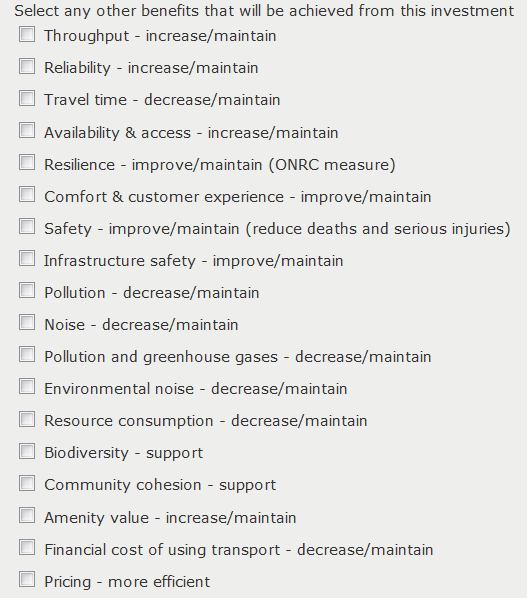 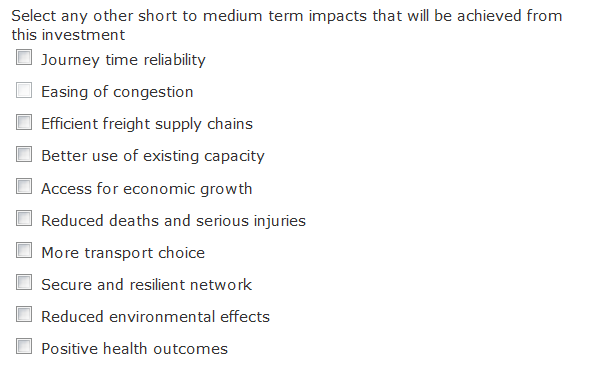 [Speaker Notes: To be confirmed 
Access for Economic Growth	Availability & access - increase/maintain
Better Use Capacity		Throughput - increase/maintain
Easing of Congestion		Comfort & customer experience - improve/maintain
Efficient Supply Chains		Travel time - increase/maintain
Journey Time Reliability		Reliability - increase/maintain
Reduced Deaths and Serious Injuries	Safety - improve/maintain (reduce deaths and serious injuries)
More Transport Choice		Availability & access - increase/maintain
Positive Health outcomes		Pollution - decrease/maintain or Noise - decrease/maintain
Reduced Environmental effects	Pollution and greenhouse gases - decrease/maintain
Secure and Resilient network	Reliability - increase/maintain]
Miscellaneous
Packages	
they’re back !!
a collection of activities that deliver synergistic benefits 
development should be BCA-led 
to be set up within the Improvements template
projects have the same assessment profile as their linked “lead activity”
BCRs 	
only default value is for Stock Effluent Facilities, all other instances where BCR of “99” was previously used should now use “PV_EoL”
[Speaker Notes: Packages functionality to be developed. We are assuming that there will be a “Lead activity” which holds the BCR information and the other activities will have greyed out, blank fields with a link to the lead activity.  By doing this we will remove “double-counting” of benefits.

Stock effluent facility value TBC]
What does good look like?
The NZ Transport Agency is working collaboratively with investment partners to deliver quality content that:
Is evidence based
Clearly articulates assumptions
Shows consistent assessment
Demonstrates programme delivery is well managed
Allows reporting on objectives and outcomes
Assessment of the business case – covered in the following sessions
Improvement activities which straddle two NLTPs
Phases with funding approval:
will continue into the 2018-21 NLTP
will continue to be assessed using the 2015-18 NLTP Investment Assessment Framework
Phases included in 2015-18 NLTP and submitted for the 2018-21 NLTP:
have to be included in the 2018-21 NLTP
will use the 2018-21 NLTP Investment Assessment Framework
will require a strategic case
[Speaker Notes: Inclusion in 2018-21 NLTP is not automatic. Must meet requirements of new IAF.
What to do if future phases no longer meet threshold ??  Unlikely, but…
Ensure “Effectiveness” visible until end of current NLTP and will be in the 2018-21 NLTP extract.

Activities which have an attached strategic case will have to create a strategic case in TIO and transfer the information to that – TBC but we may relax this for current activities.]